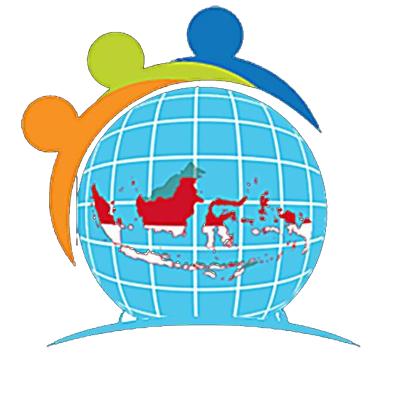 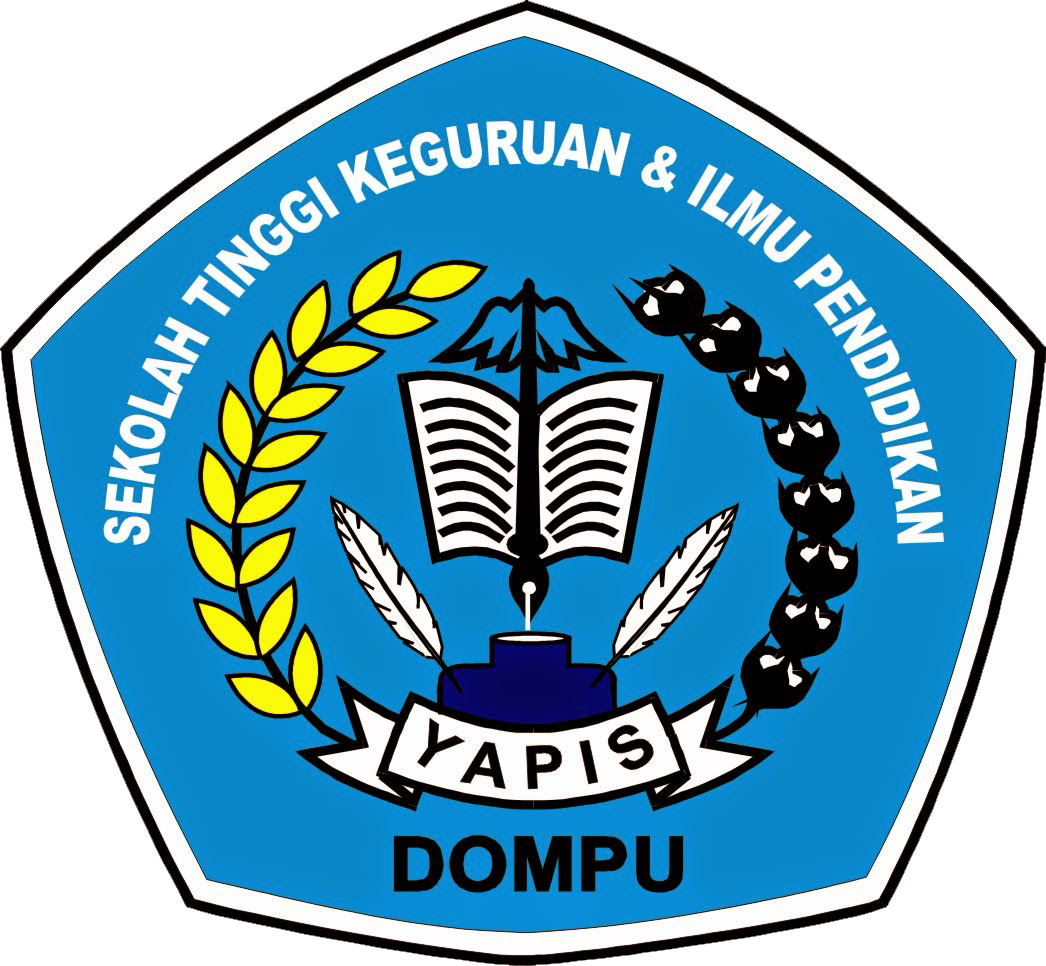 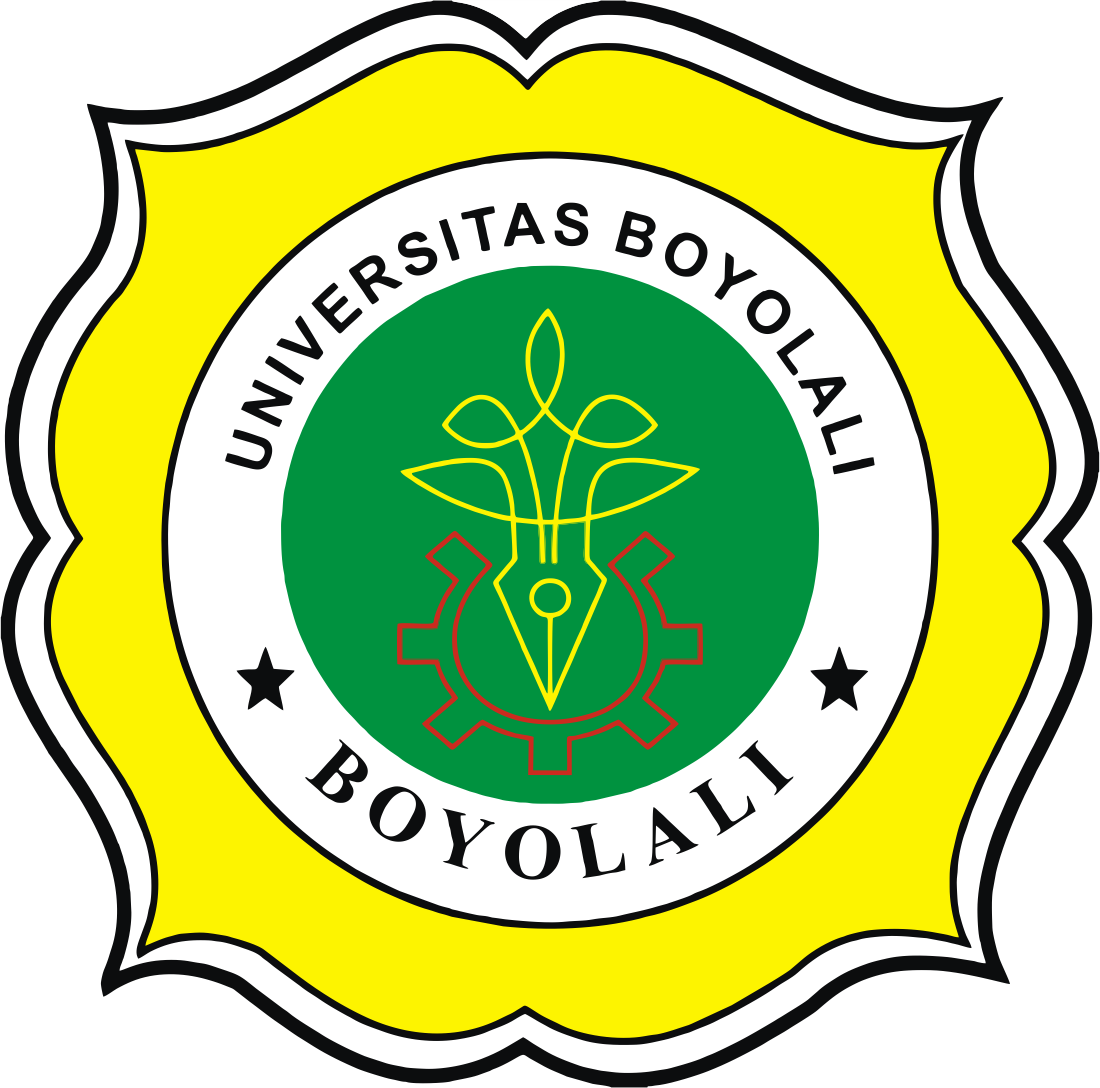 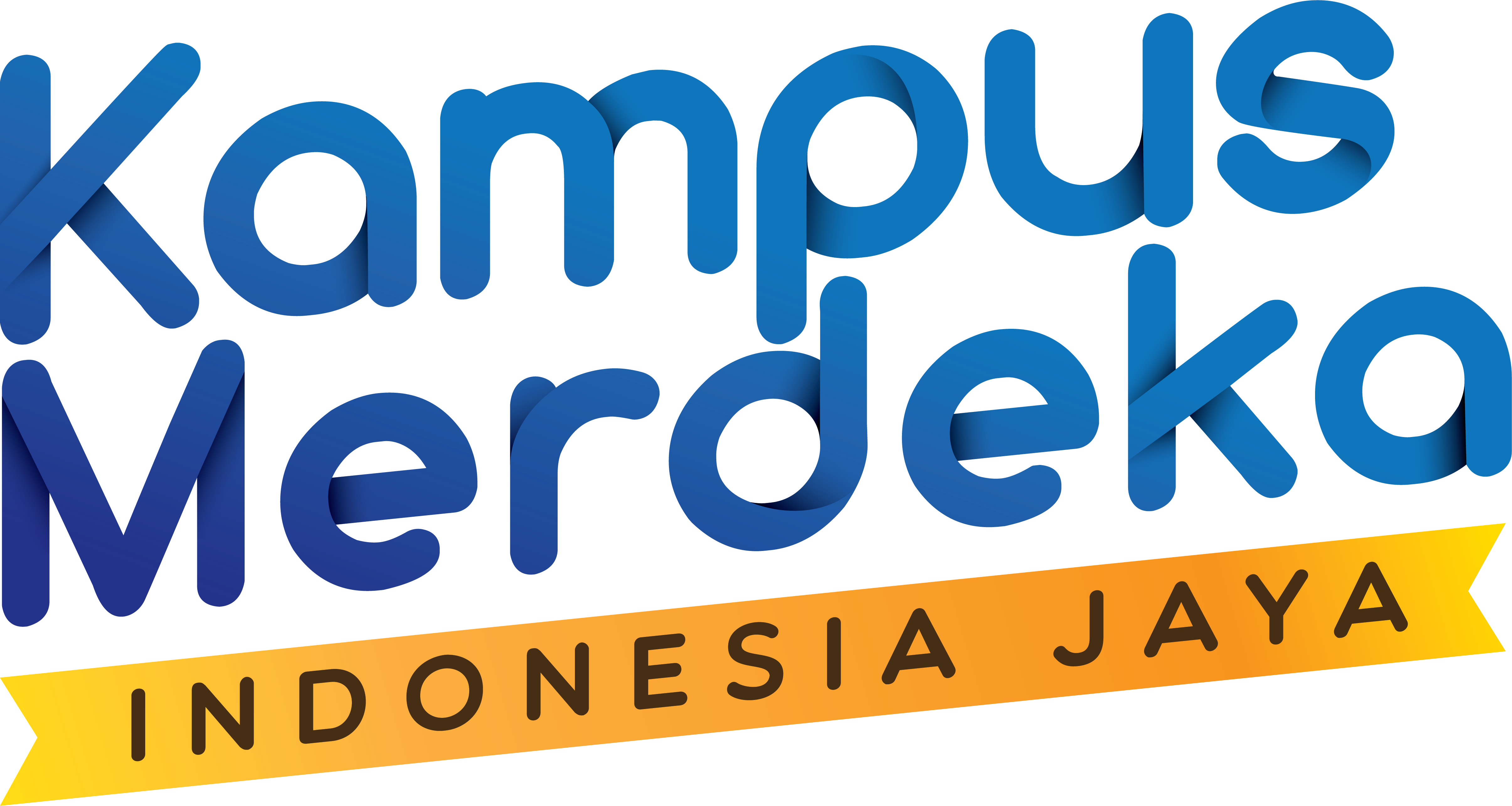 QUERY DATABASE DAN TABLE
Andi Prayudi, S.Pd., M.Kom
DEFINISI SQL
Bahasa kueri terstruktur (SQL) adalah bahasa pemrograman untuk menyimpan dan memproses informasi dalam basis data relasional. Sebuah basis data relasional menyimpan informasi dalam bentuk tabel, dengan baris dan kolom yang mewakili atribut data yang berbeda serta berbagai hubungan antara nilai data. Anda dapat menggunakan pernyataan SQL untuk menyimpan, memperbarui, menghapus, mencari, dan mengambil informasi dari basis data. Anda juga dapat menggunakan SQL untuk memelihara dan mengoptimalkan performa basis data.
Andi Prayudi, S.Pd., M.Kom
PEMBAGIAN SQL
Data Definition Language (DDL)
Query-query ini digunakan untuk mendefinisikan struktur atau skema basis data.
 Data Manipulation Language (DML)
Query-query ini digunakan untuk manajemen data dalam basis data.
Andi Prayudi, S.Pd., M.Kom
Data Definition Language(DDL)
Menurut (Ladjamudin, 2004), DDL merupakan kelompok perintah yang
berfungsi untuk mendefinisikan atribut-atribut basis data, tabel, atribut
(kolom), batasan-batasan terhadap suatu atribut, serta hubungan antar tabel. Yang termasuk dalam kelompok DDL ini adalah CREATE, ALTER dan DROP
Andi Prayudi, S.Pd., M.Kom
Data Manipulation Language (DML)
Menurut (Ladjamudin, 2004), DML adalah kelompok perintah yang berfungsi untuk memanipulasi data dalam basis data, misalnya untuk pengambilan, penyisipan, pengubahan dan penghapusan. Yang termasuk dalam kelompok DML adalah SELECT (memilih data), INSERT (menambah data), DELETE (menghapus data) dan UPDATE (mengubah data)
Andi Prayudi, S.Pd., M.Kom
MEMBUAT DATABASE
CREATE DATABASE nama_database;

Contoh :
mysql> create database pendaftaran;
Query OK, 1 row affected (0.11 sec)
Andi Prayudi, S.Pd., M.Kom
TAMPIL DATABASE
SHOW DATABASES;
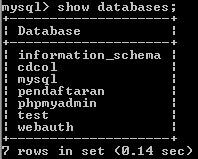 Andi Prayudi, S.Pd., M.Kom
HAPUS DATABASE
DROP DATABASE nama_database;

mysql> drop database pendaftaran;
Query OK, 0 rows affected (0.02 sec)
Andi Prayudi, S.Pd., M.Kom
TABLE
Andi Prayudi, S.Pd., M.Kom
MASUK KE DALAM DB
USE nama_database;
 
Contoh :
mysql> use pendaftaran;
Database changed
Andi Prayudi, S.Pd., M.Kom
MEMBUAT TABLE
CREATE TABLE nama_tabel ( field-1 type(length), field-2 type(length), field-3 type(length), …… ….(….));
 
mysql> create table data_diri (no int(3),nama varchar(35), alamat varchar(60), email varchar(40), no_telepon varchar(15), sex char(1));
Query OK, 0 rows affected (0.08 sec)
Andi Prayudi, S.Pd., M.Kom
MEMBUAT TABLE
CREATE TABLE nama_tabel ( field-1 type(length), field-2 type(length), field-3 type(length), …… ….(….));
 
mysql> create table data_diri (no int(3),nama varchar(35), alamat varchar(60), email varchar(40), no_telepon varchar(15), sex char(1));
Query OK, 0 rows affected (0.08 sec)
Andi Prayudi, S.Pd., M.Kom
TAMPIL TABLE
SHOW TABLES;
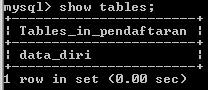 Andi Prayudi, S.Pd., M.Kom
LIHAT STRUKTUR TABLE
DESC nama_tabel; / ASC nama_tabel;
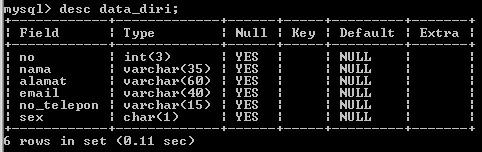 Andi Prayudi, S.Pd., M.Kom
HAPUS TABLE
DROP TABLE nama_tabel;

mysql> drop table data_diri;
Query OK, 0 rows affected (0.03 sec)
Andi Prayudi, S.Pd., M.Kom
PRIMARY KEY
CREATE TABLE nama_tabel ( field-1 type(length)PRIMARY KEY, field-2 type(length), …… ….(….));
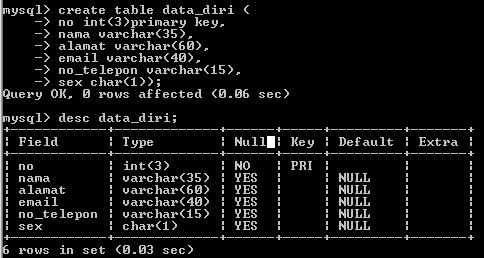 Andi Prayudi, S.Pd., M.Kom
PRIMARY KEY
CREATE TABLE nama_tabel ( field-1 type(length)PRIMARY KEY, field-2 type(length), …… ….(….));
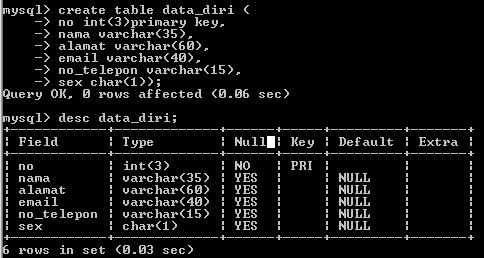 Andi Prayudi, S.Pd., M.Kom
LATIHAN
mahasiswa
dosen
matakuliah
Andi Prayudi, S.Pd., M.Kom
Andi Prayudi, S.Pd., M.Kom